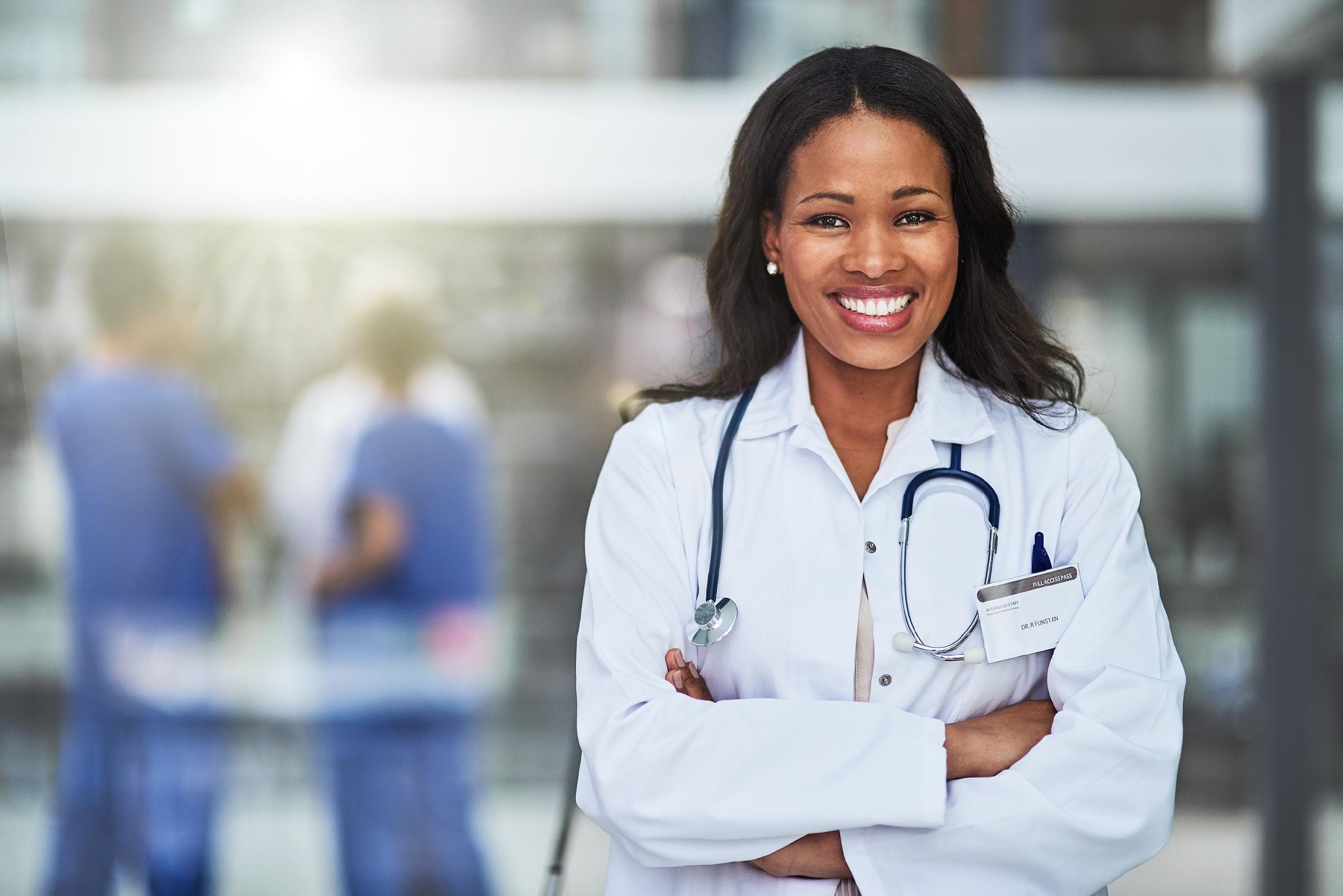 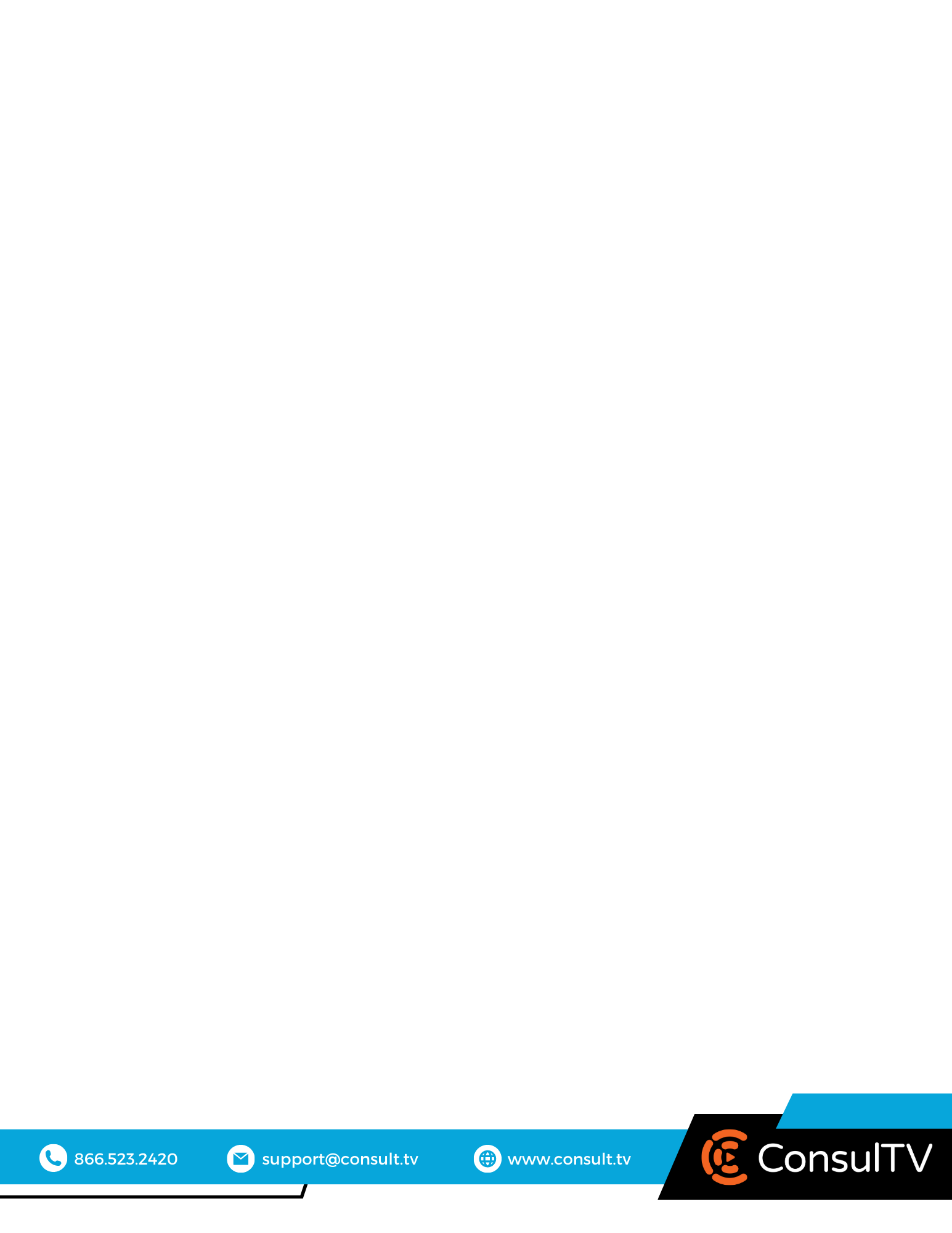 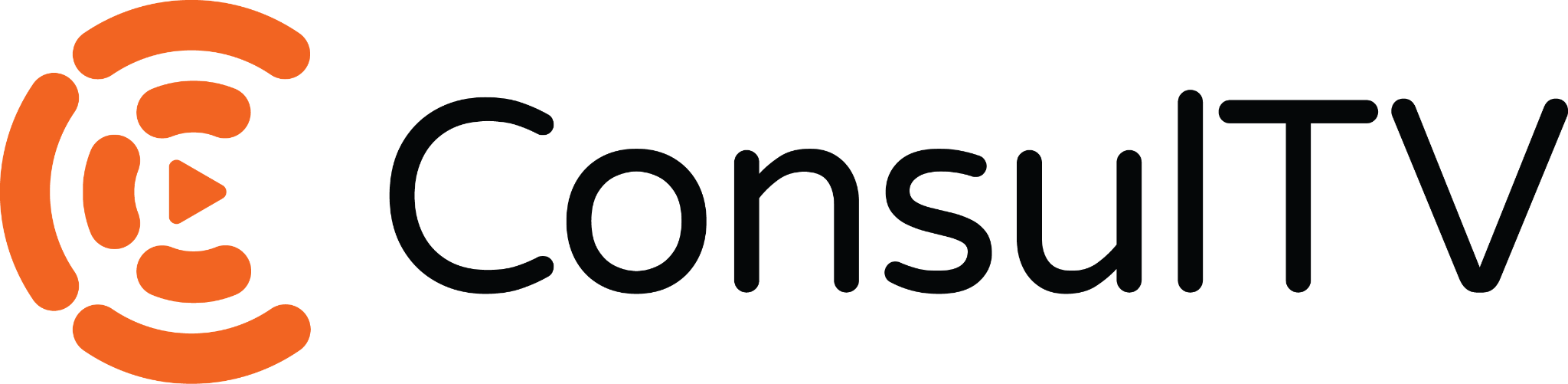 MED-TORT
Marketing
A Mass Tort Marketing Solution
Target Specific Patient ProfilesThrough Connected TV, Online Video & Display Ads
Custom Modeled Patient Audiences- 
HIPAA Compliant

The process starts with a de-identified database of US Claims data, covering over 70% of all healthcare medical claims over the past 6 years. The data is certified HIPAA complaint with no identifying information about any of the patients.

This data is then combined with consumer attributes like age, gender, HHI, etc. and used to train a machine learning model. 

Custom modeled audiences can be developed for any combination of conditions, procedures, tests, & Rx history.

Message and influence your audience where they spend time.

.
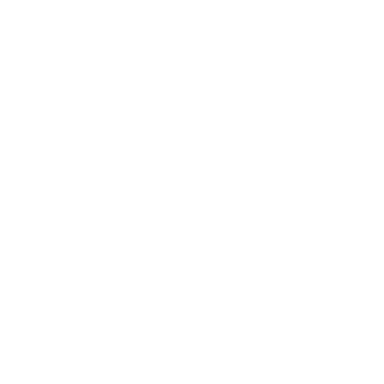 HIPAA Compliant Database of US Claims Data
Join De-identified Data with Consumer File & Claims Warehouse
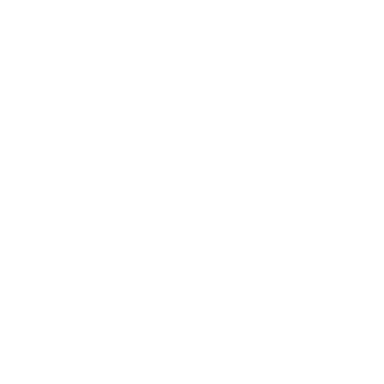 Modeling of Audience Segments with use of Consumer File & Attributes
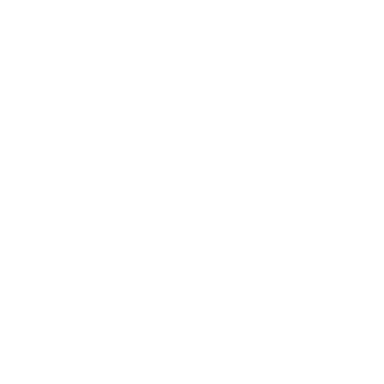